Урок  по теме: «Размножение и развитие организмов»
Цель урока: закрепить и углубить знания о размножении организмов
Задачи:
- углубить знания об основных понятиях темы,  раскрыть зависимость онтогенеза от условий окружающей среды;
-показать негативное влияние вредных привычек на эмбриональное развитие организма;
-продолжить развитие умений и навыков работы с различными типами тестовых заданий
Типы размножения
Задание 1.Завершите предложения, вписав вместо точек необходимые термины и понятия:
1. Процесс воспроизведения себе подобных, обеспечивающий непрерывность и преемственность жизни, -…
2.Бесполое размножение, при котором дочерние особи формируются из тканей и органов материнского организма, -…
3. Форма бесполого размножения, при котором от родительской особи отделяется небольшой вырост и образуется дочерний организм, - ….
4. Процесс образования половых клеток, - …
5. Диплоидная клетка, образовавшаяся в результате слияния мужской и женской гамет, - …
6. Процесс слияния сперматозоида с яйцеклеткой с последующим слиянием их ядер, - …..
7. Развитие зародыша у животных из неоплодотворенной яйцеклетки - ….
8. Особый тип оплодотворения, характерный для цветковых растений, - ….
Ответы:
Задание 1.  
    1) размножение;  2) вегетативное размножение;  3)почкование; 
    4) гаметогенез; 5)зигота;  
    6) оплодотворение; 7) партеногенез; 8)двойное оплодотворение
Митоз
Задание 2.
Назвать фазы митоза по их описанию:
Происходит спирализация хромосом _____
 Делится тело клетки _________
 Хромосомы расходятся к полюсам клетки _____________
 Хромосомы выстраиваются по экватору клетки, к ним присоединяются нити веретена деления ___________
Мейоз
Образование половых клеток
Задание 3.Соотнесите особенности митоза и мейоза Особенности процесса                                       Способ деления               А) происходит в соматических клетках                  1) Митоз                           Б) хромосомы не конъюгируют                                2) МейозВ) происходит кроссинговерГ) образуются бивалентыД) дочерние клетки диплоидныЕ) результатом является образование гамет
Задание 4.Установите соответствие между характеристикой полового процесса и видом образования гамет.    Характеристика процесса               Вид образования  гамет                                                                          А) образуются крупные половые                        1)  овогенез     клетки                                                                    2) сперматогенезБ) наблюдается гибель направительных     телецВ) одновременно формируется много     зрелых гаметГ)  гамета содержит большой запас      питательных веществД) гамета содержит видоизмененный комплекс Гольджи
Эмбриональный период развития
Постэмбриональный период развития
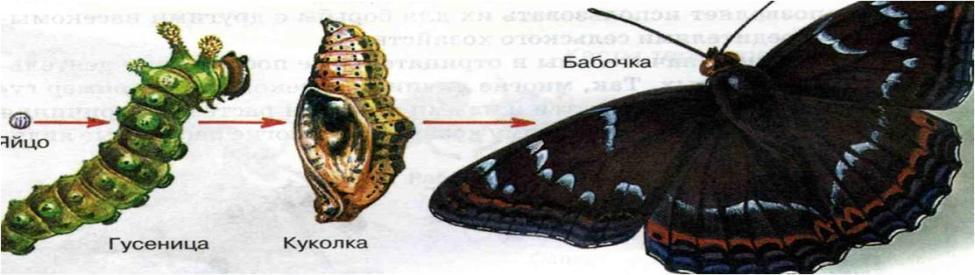 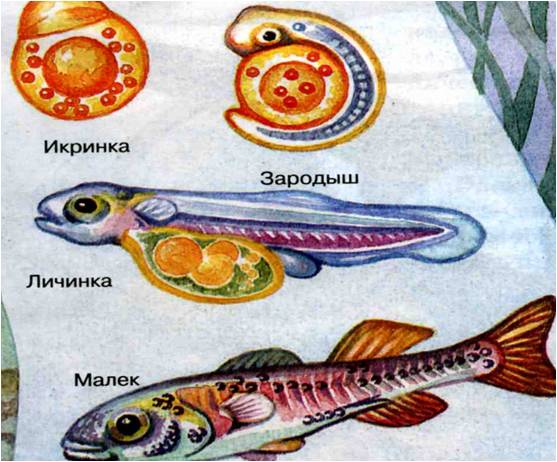 Негативное влияние вредных привычек на развитие зародыша человека
Курение
Употребление алкоголя
Стресс
Употребление пищи с ГМО и пищевыми добавками
А 1.Вегетативное размножение ландыша происходит с помощью:
1) корня;
2)стебля;
3) корневища;
4) подземного побега
А 2.Какая форма бесполого размножения характерна для мхов, папоротников?
1) бинарное деление;
2) шизогония;
3) почкование;
4) спорообразование.
А 3.Клетки гаструлы:
гаплоидны
диплоидны
тетраплоидны 
триплоидны
А 4.  Из энтодермы образуются:
1) волосы и ногти
2) скелетные мышцы
3) легкие
4) хрящи
А 5. Укажите правильно показанный путь развития бабочки:
1) яйцо – взрослое насекомое;
2) яйцо – личинка – взрослое насекомое;
3) яйцо – личинка – куколка -взрослое насекомое;
4) яйцо – куколка – взрослое насекомое
Задача 6
Общая масса всех молекул ДНК в 46 хромосомах одной соматической клетки человека составляет около 6×10-9 мг. Определите, чему равна масса всех молекул ДНК в сперматозоиде и в соматической клетке перед началом деления и после его окончания.
Ответы
Задание 1. 1) размножение; 2) вегетативное размножение; 3)почкование; 4) гаметогенез; 5)зигота; 6) оплодотворение; 7) партеногенез; 8)двойное оплодотворение. 
Задание 2. 1) профаза; 2) телофаза; 3) анафаза; 4) метафаза 
Задание 3. 112212
Задание 4. 11212
Задание 5. А 1 - 3; А 2 -3 ; А3 -2 ; А 4 -3; А 5-3
Домашнее задание
Повторить § 7.5 стр 238 - 245